PENGENDALIAN 
RISIKO
DR.dr. Zulkifli Djunaidi, M.AppSc
16/10/2020
Sesi 9
Risk Management Process
Establish the context
Identify risks
Analyse risks
Monitor and Review
Communicate and consult
Evaluate risks
Assess risks
Treat risks
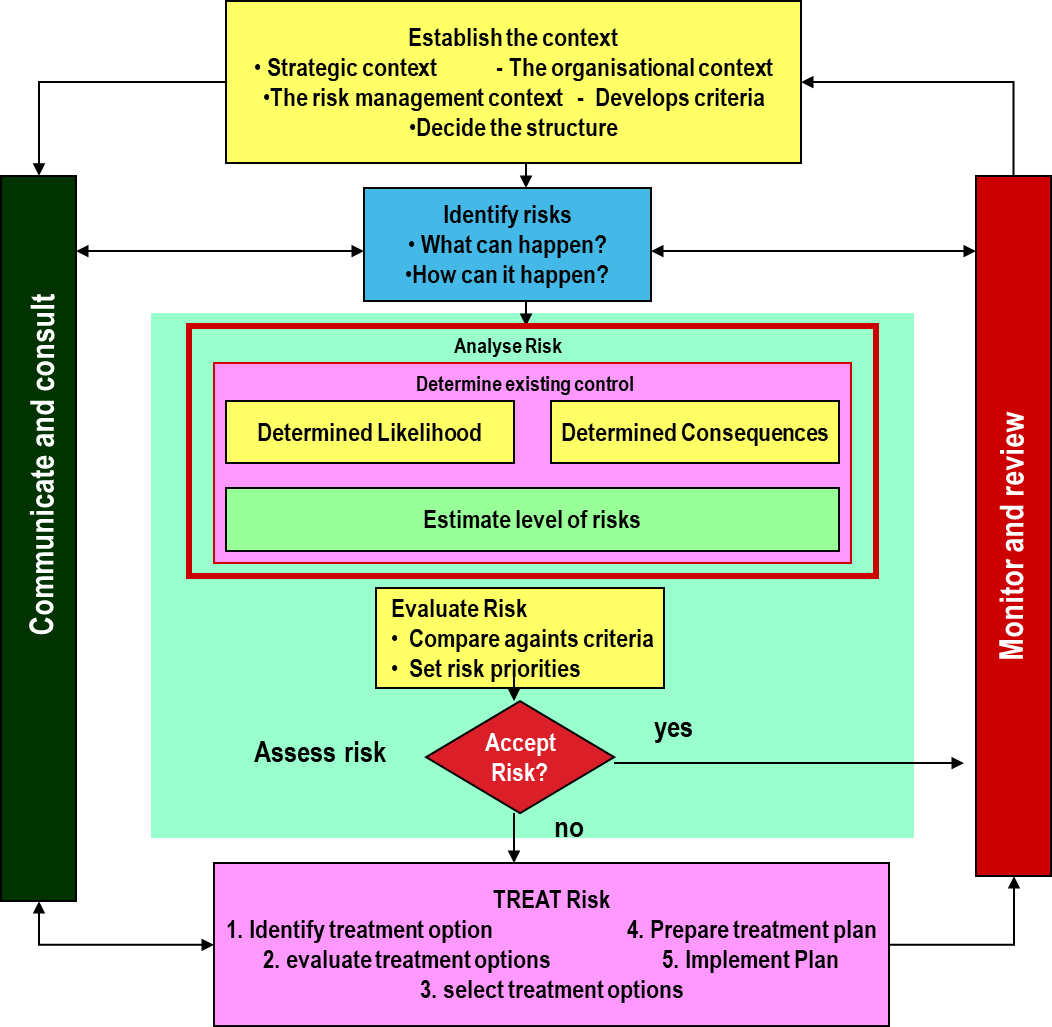 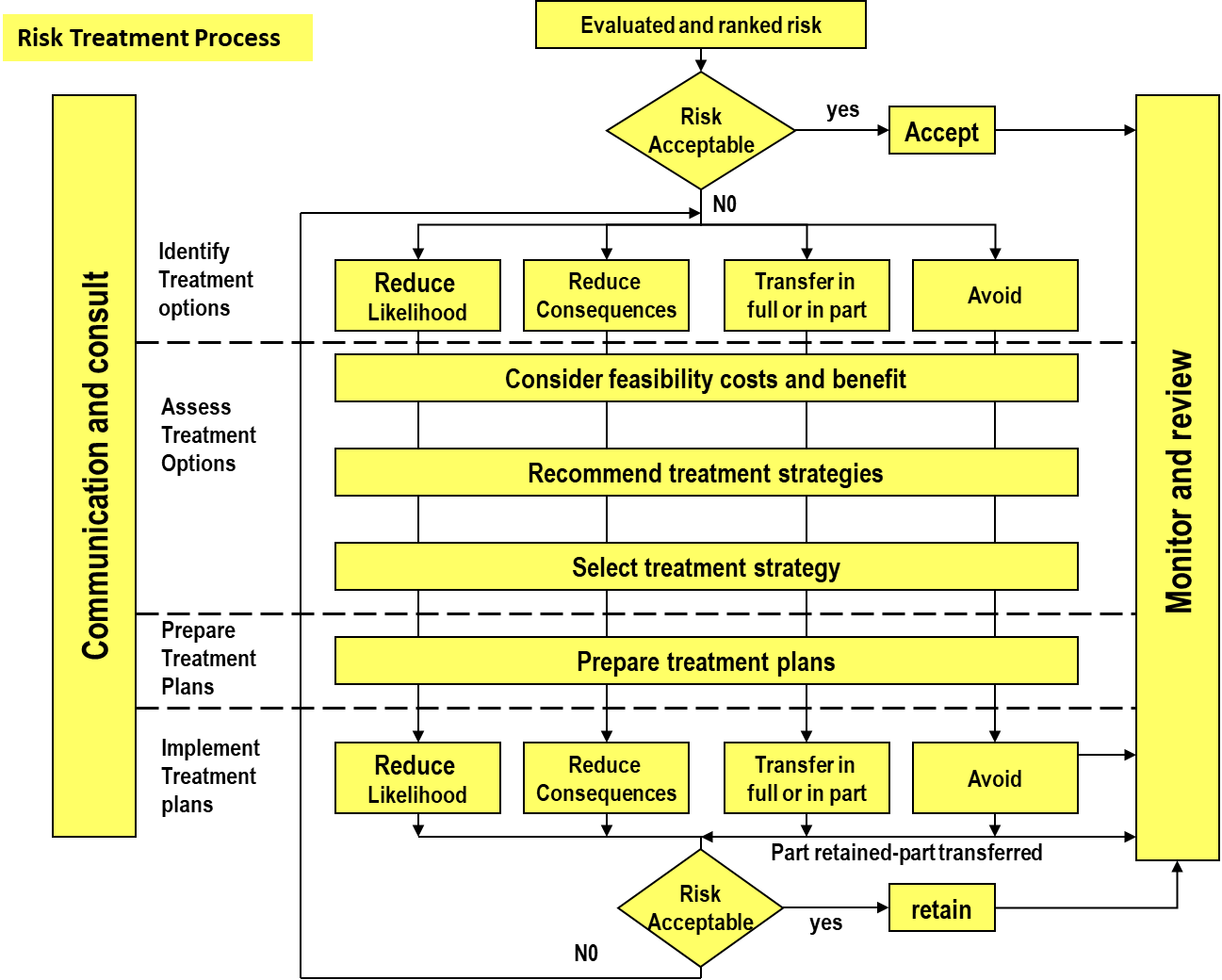 Pengendalian Risiko
identifikasi alternatif-alternatif  pengendalian, analisis alternatif pengendalian
01
rencana pengendalian
02
03
pelaksanaan pengendalian
Prinsip Pengendalian Risiko
RISK CONTROL
Hierarchy of Control
Identifikasi alternatif pengendalian risiko
Penghindaran risiko 
Keputusan untuk menghindari atau menolak resiko sebaiknya memperhatikan informasi yang tersedia dan biaya pengendalian risiko. 
Kemungkinan kegagalan pengendalian risiko 
Kemampuan sumber daya yang ada untuk pengendalian 
Penghindaran risiko lebih menguntungkan dibandingkan dengan pengendalian risiko yang dilakukan sendiri
Alokasi sumber daya tidak terganggu
Pengendalian  probabilitas
Perhitungan Efektifitas Program Pengendalian Risiko
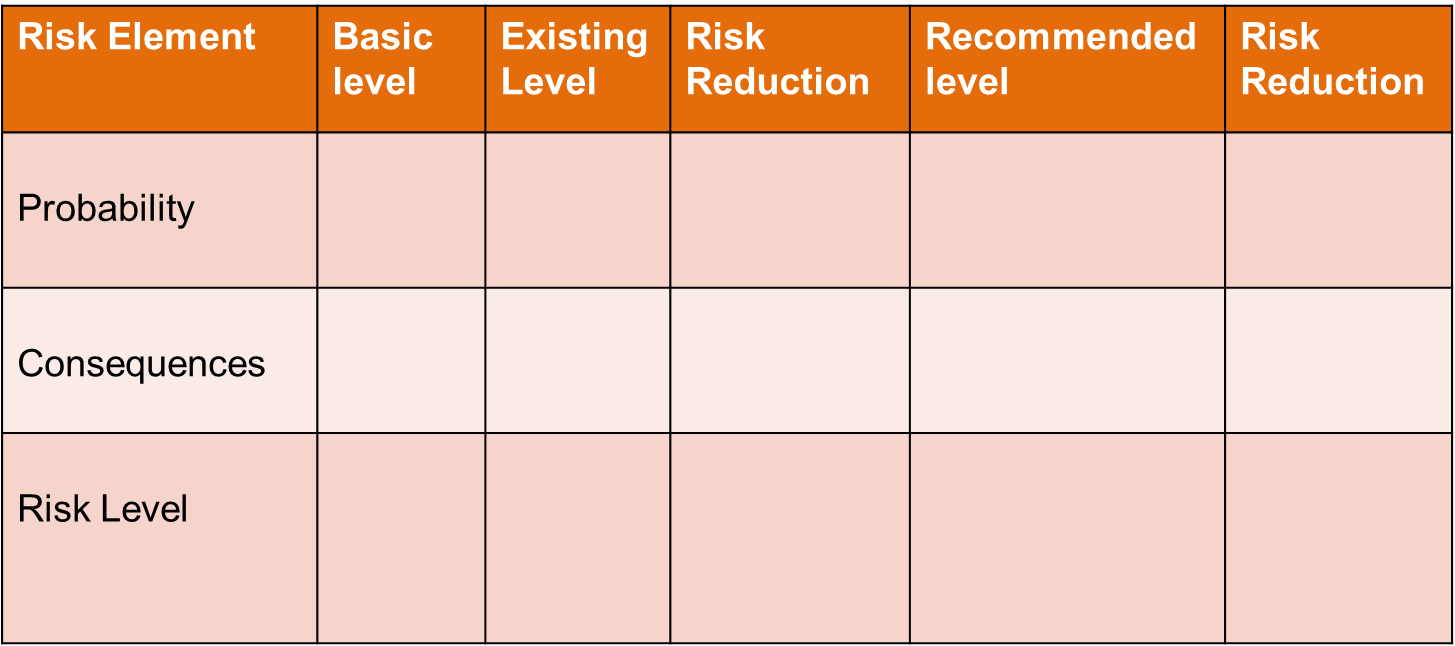 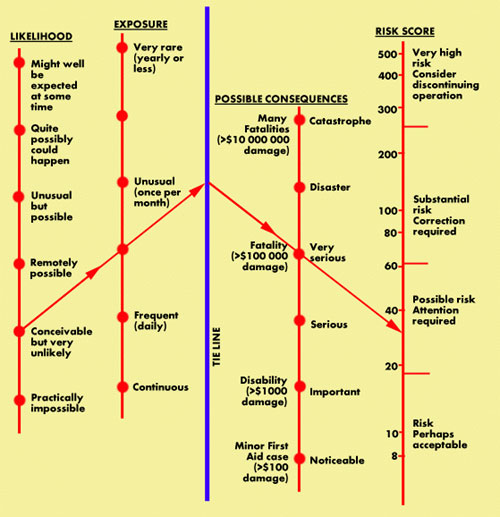 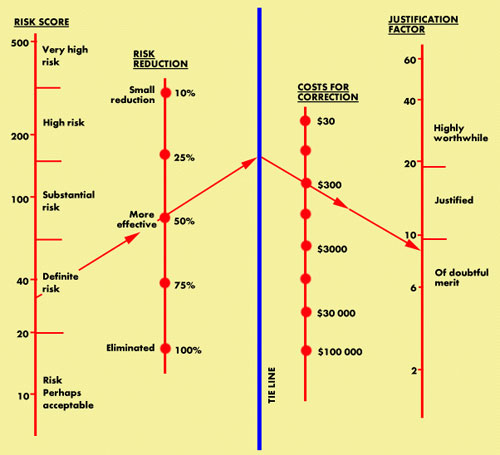 Exercise
Sebutkan contoh pengendalian probabilitas
Unsafe acts : ………………………………..
Unsafe conditions : ………………………………
Job factors : ………………………………..
Personal factors : ……………………………
Management factors : …………………………….
Transfer Risiko
Penilaian alternatif-alternatif pengendalian risiko
Rencana Pengendalian Risiko
Implementasi Pengendalian Risiko
Thank you